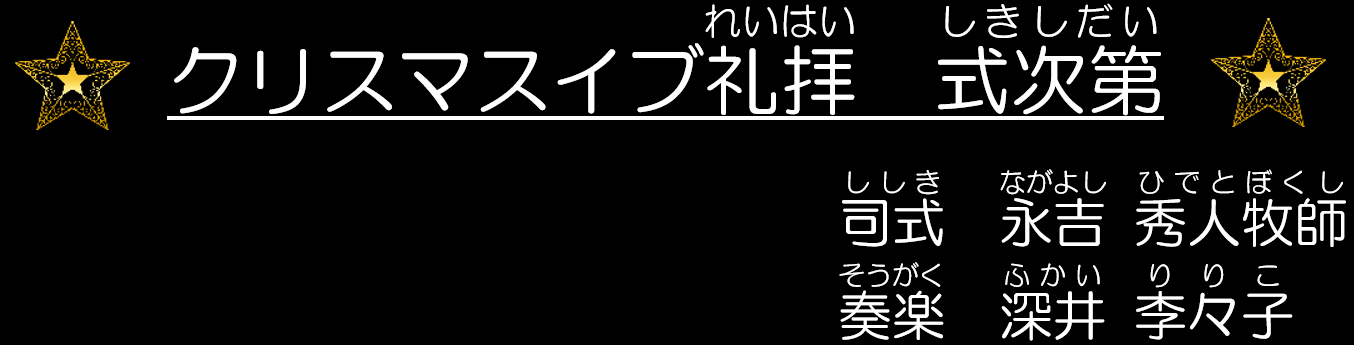 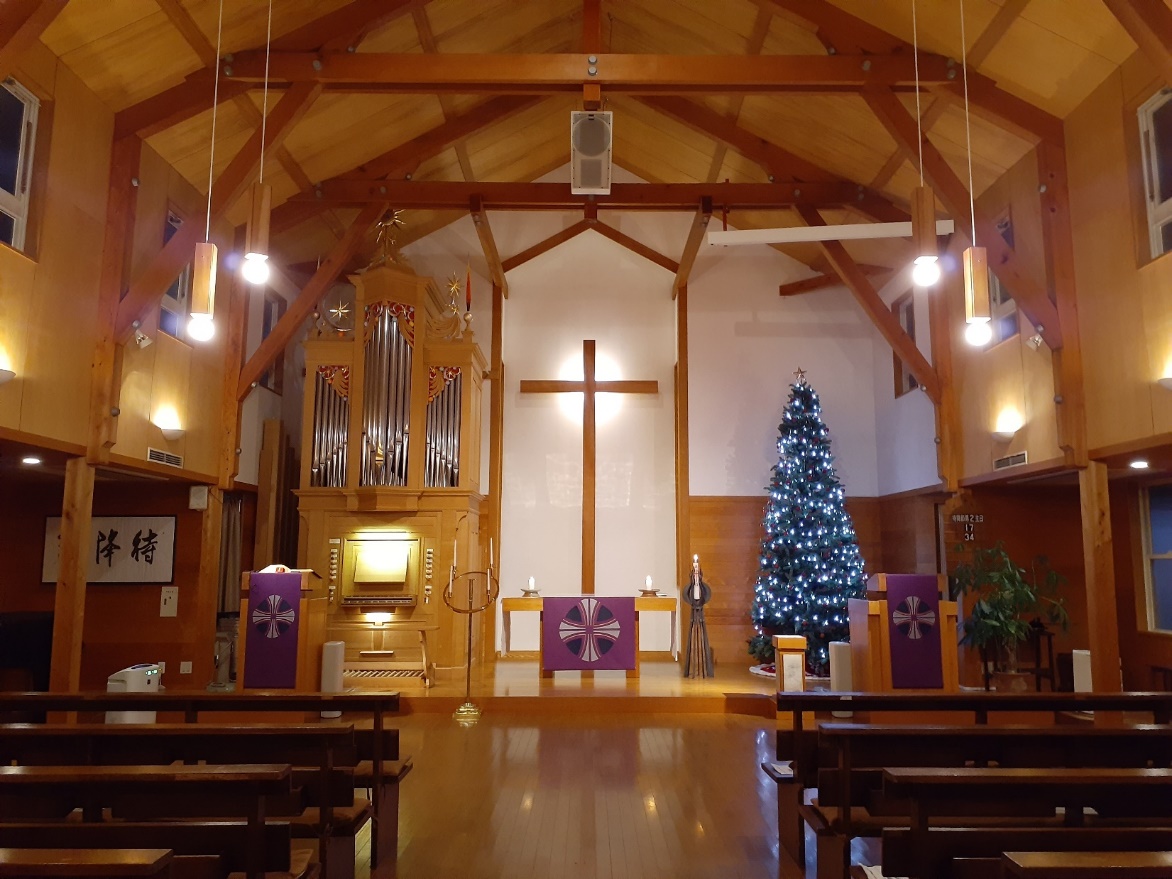 2023年12月24日
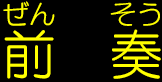 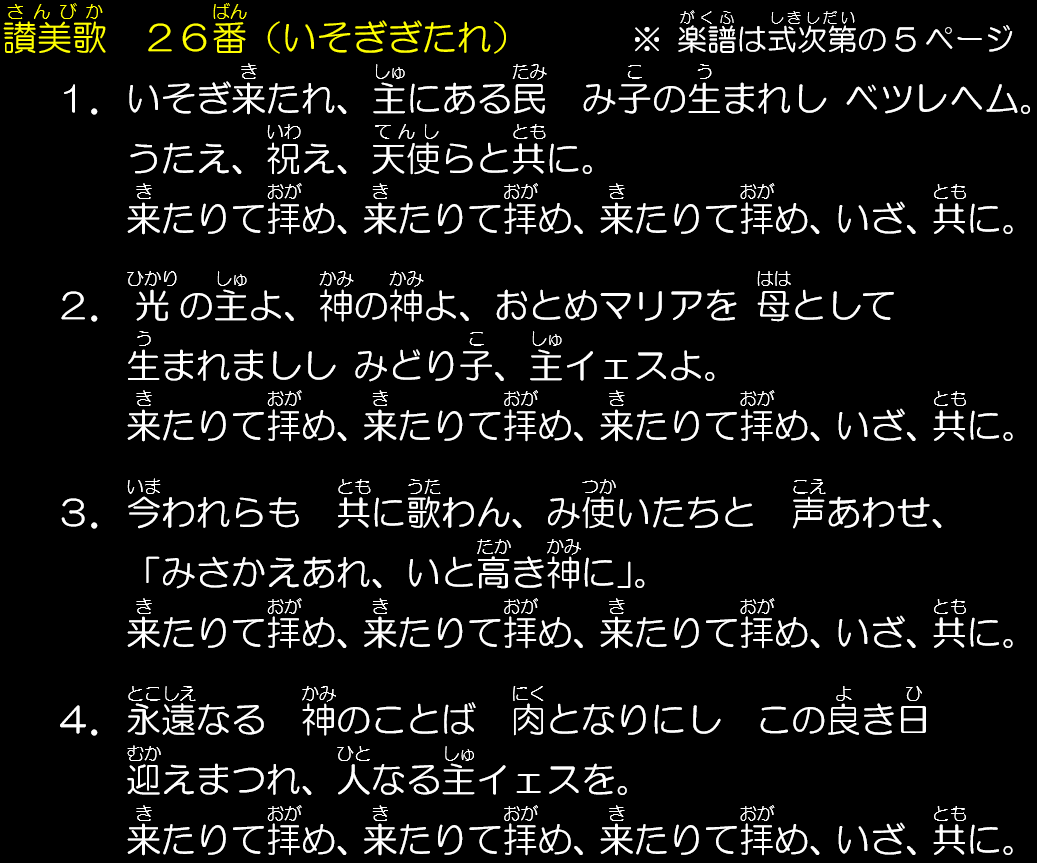 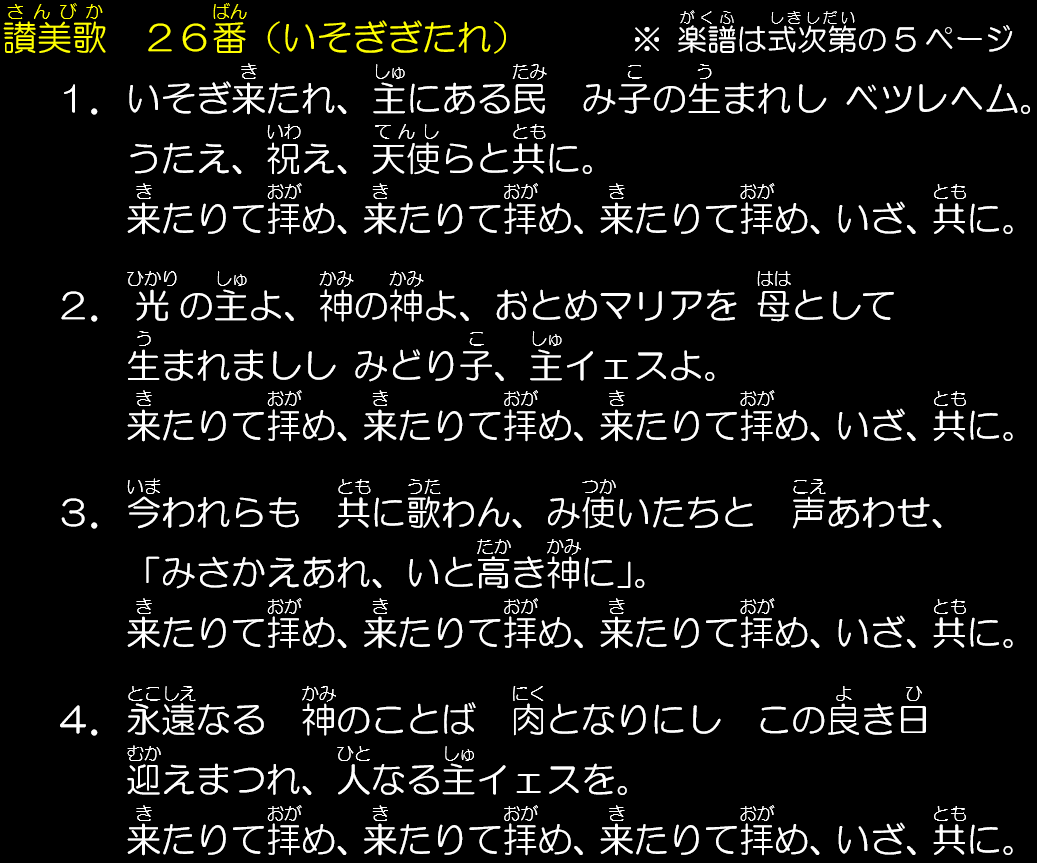 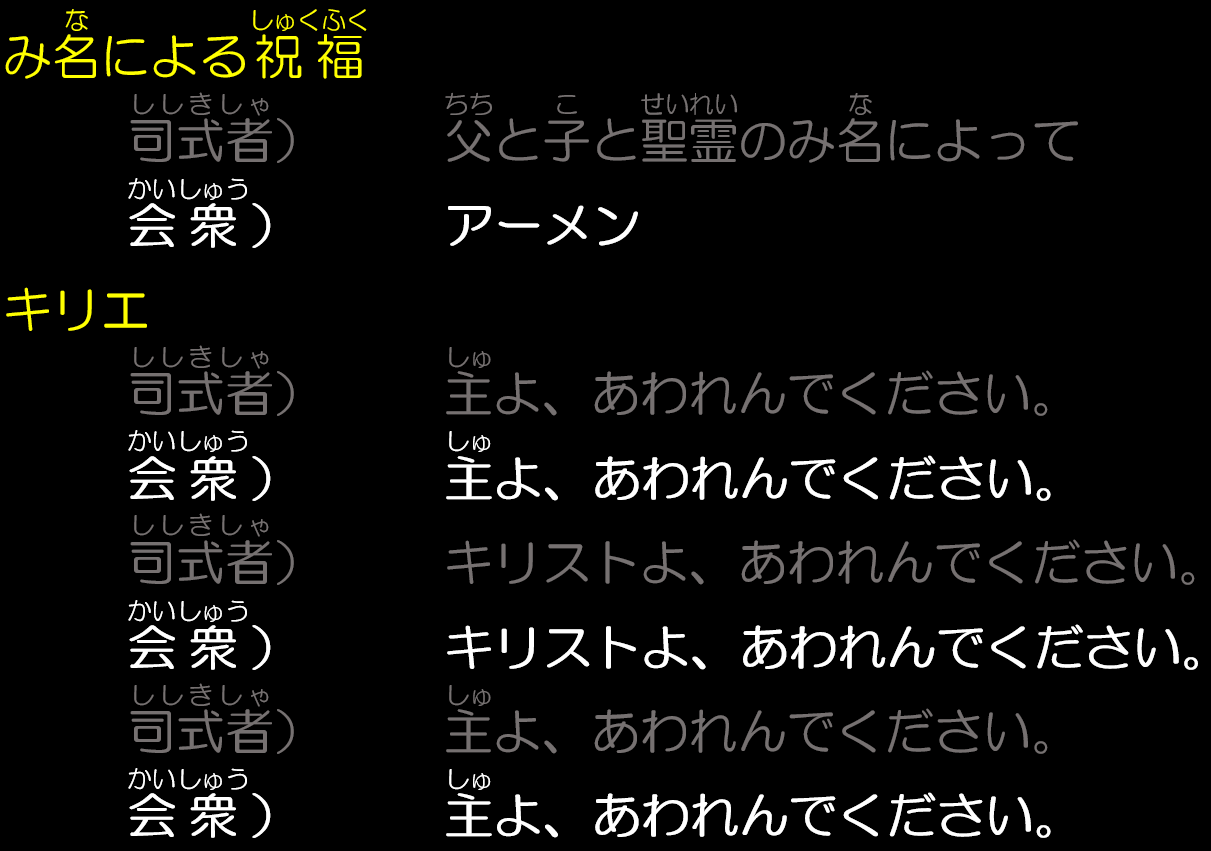 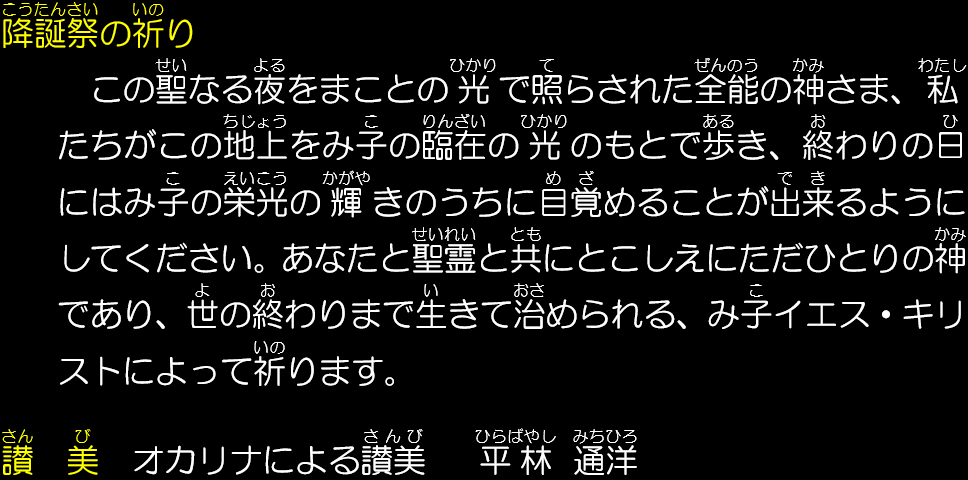 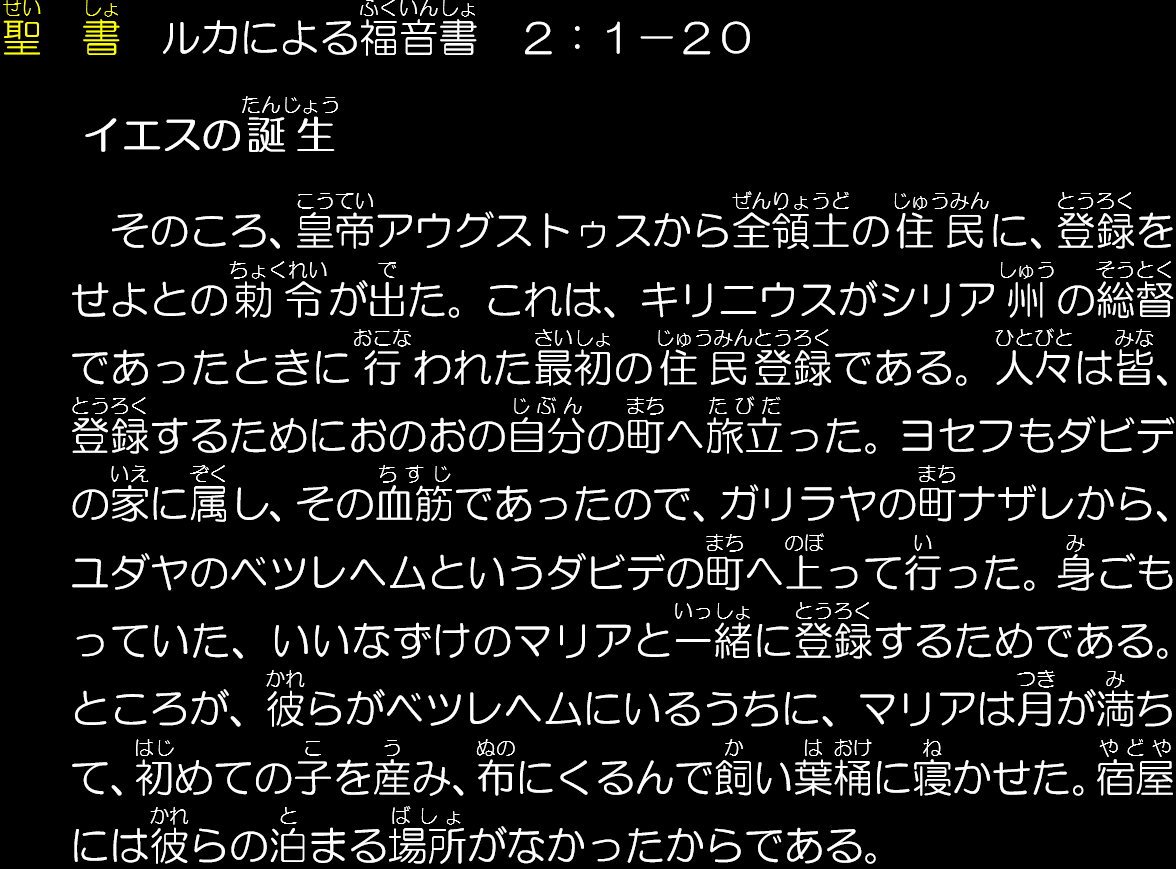 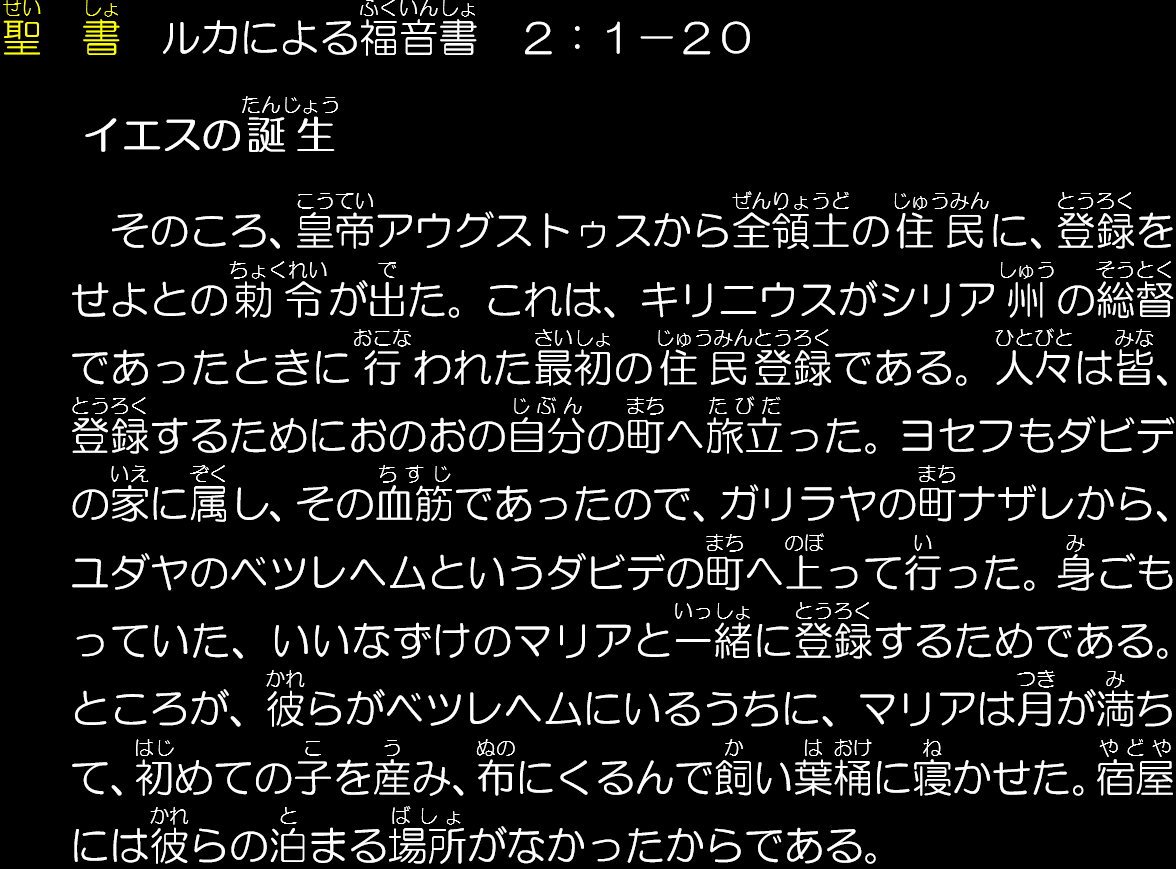 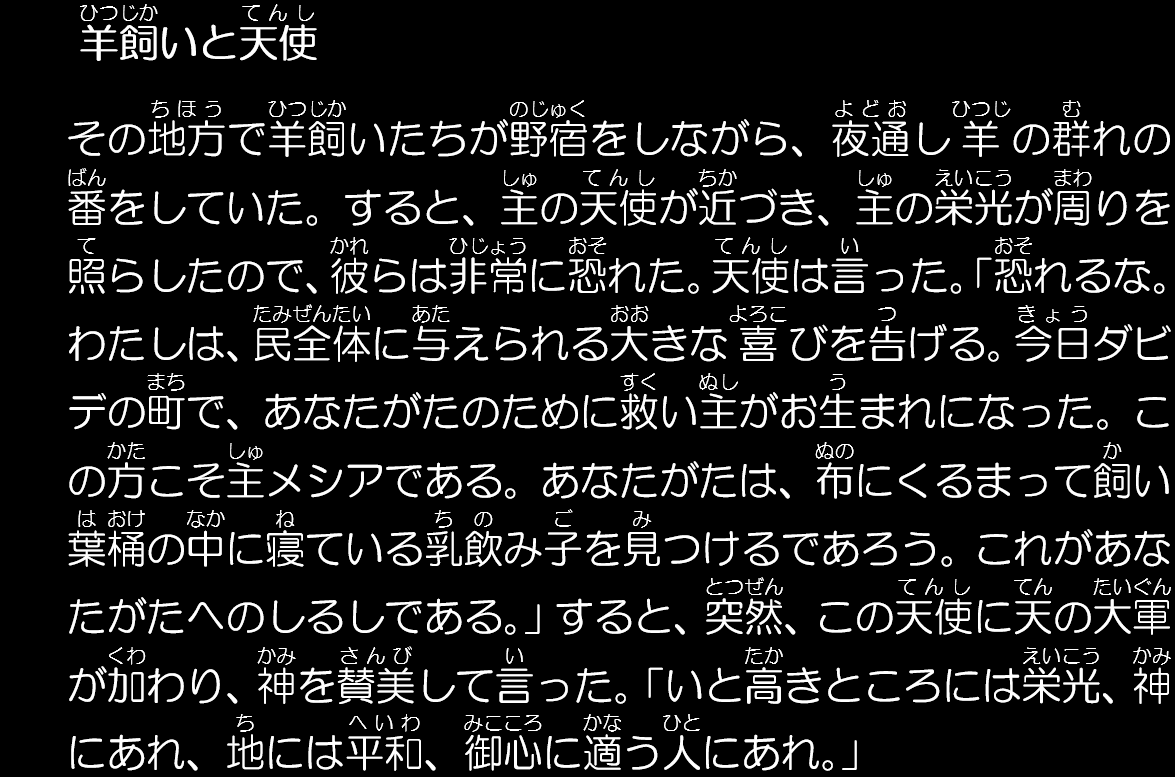 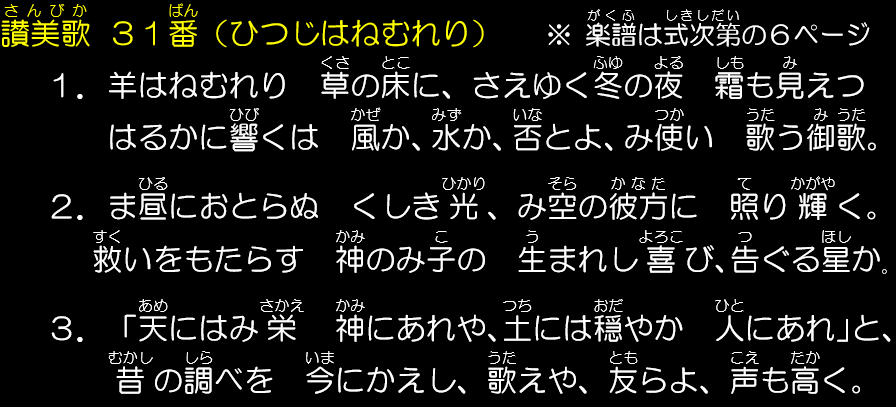 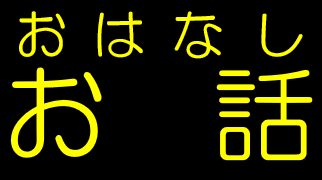 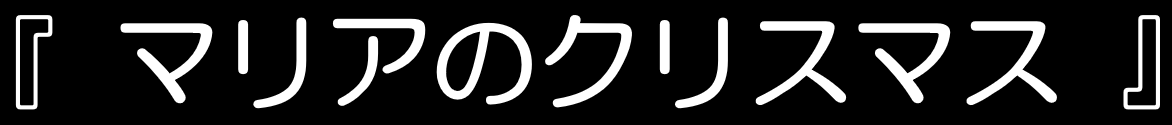 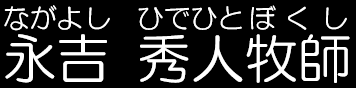 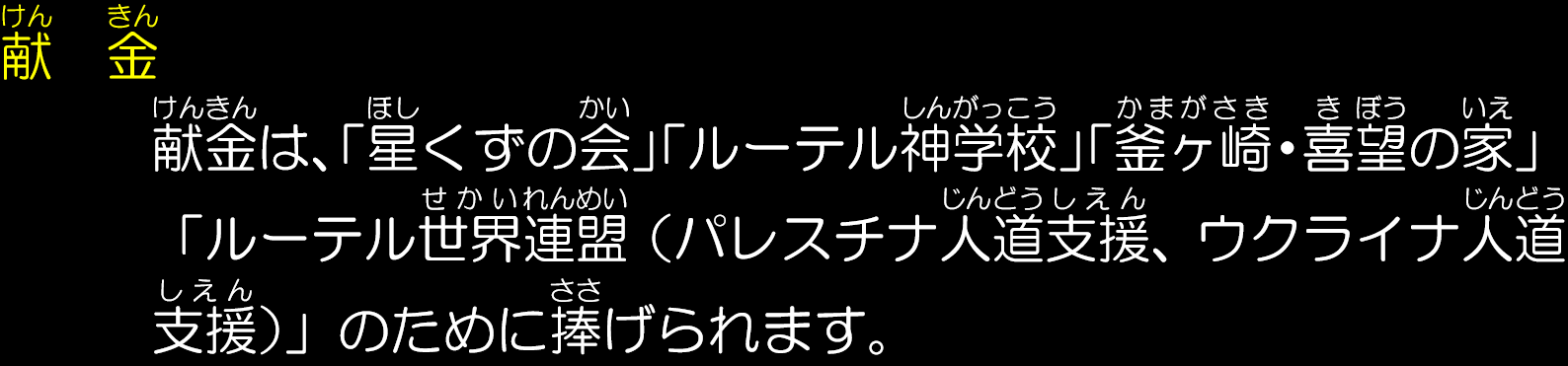 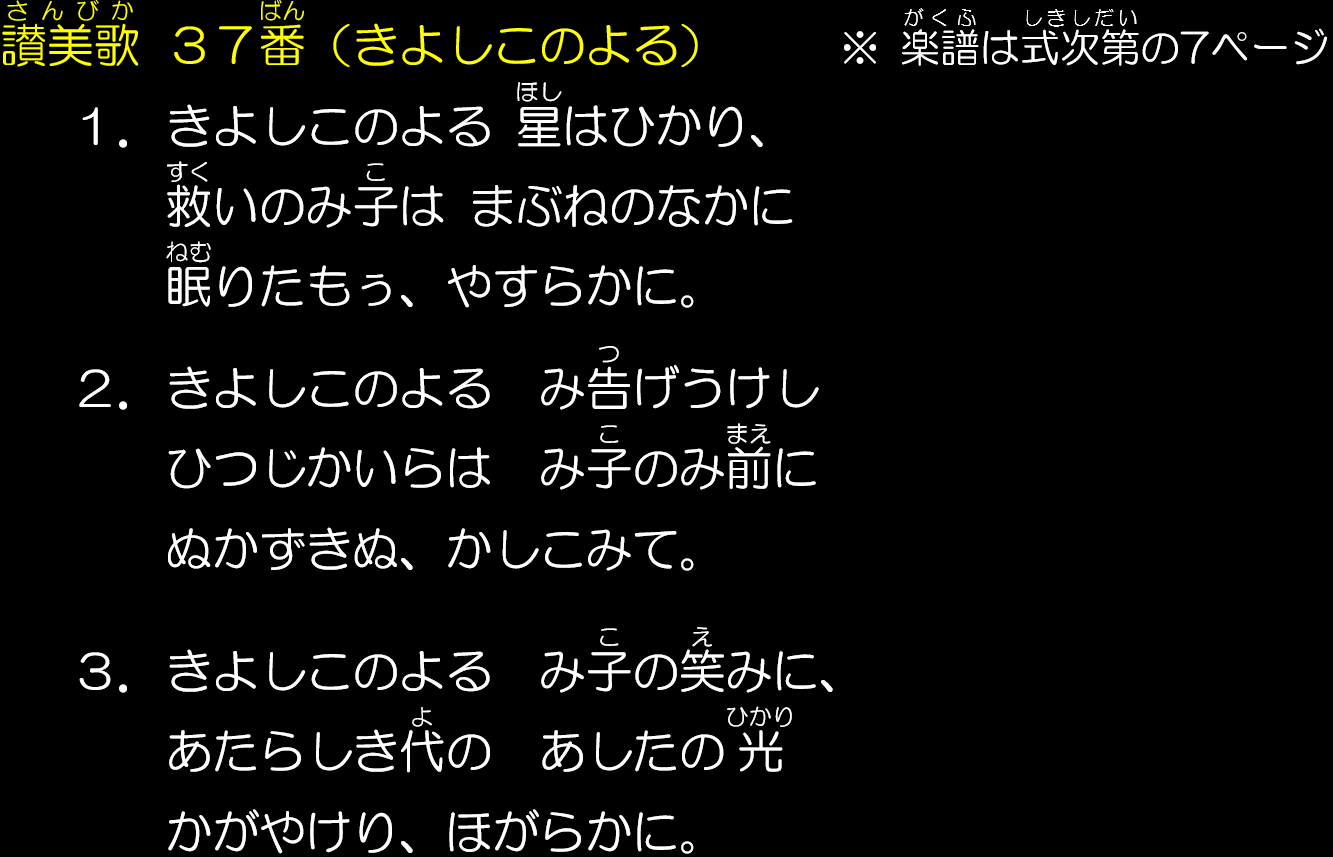 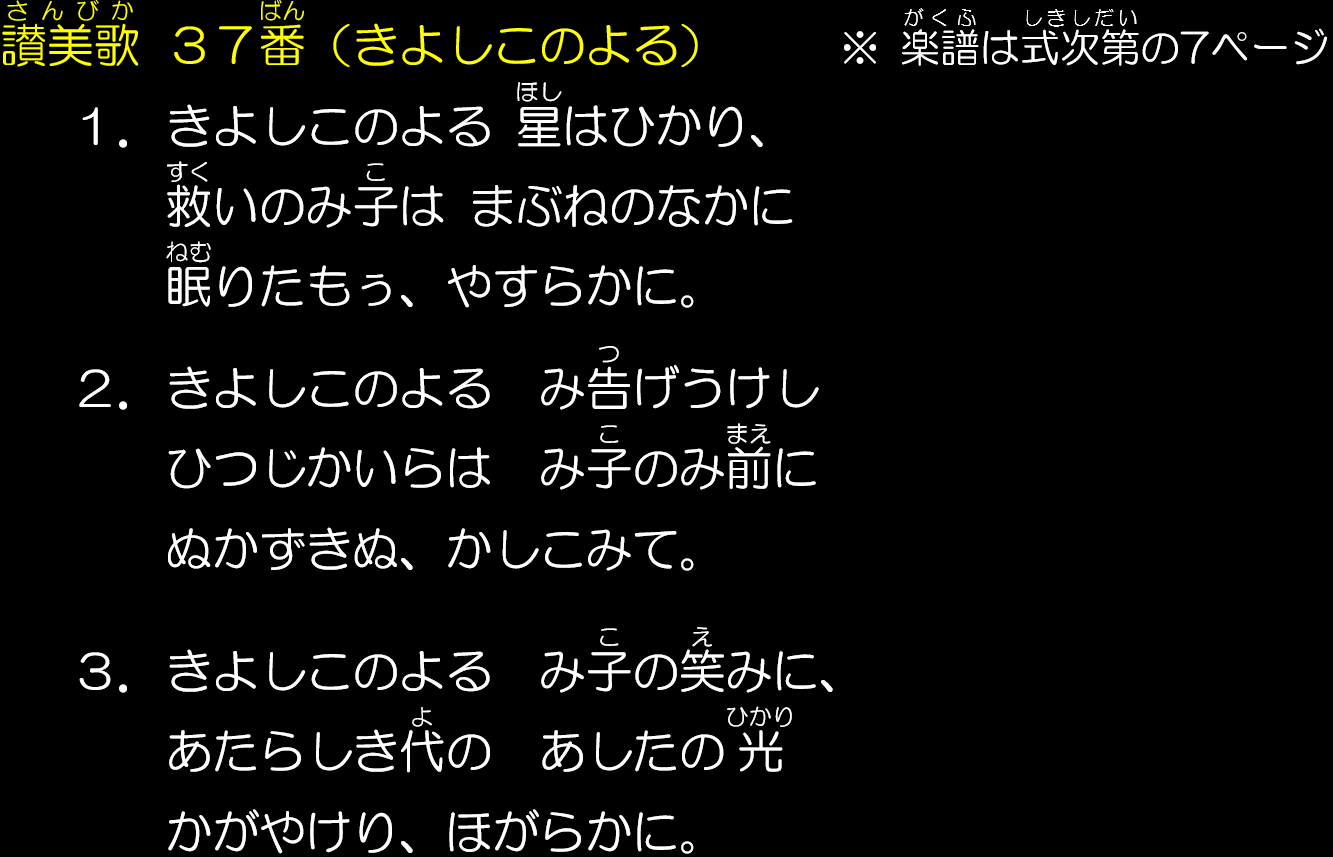 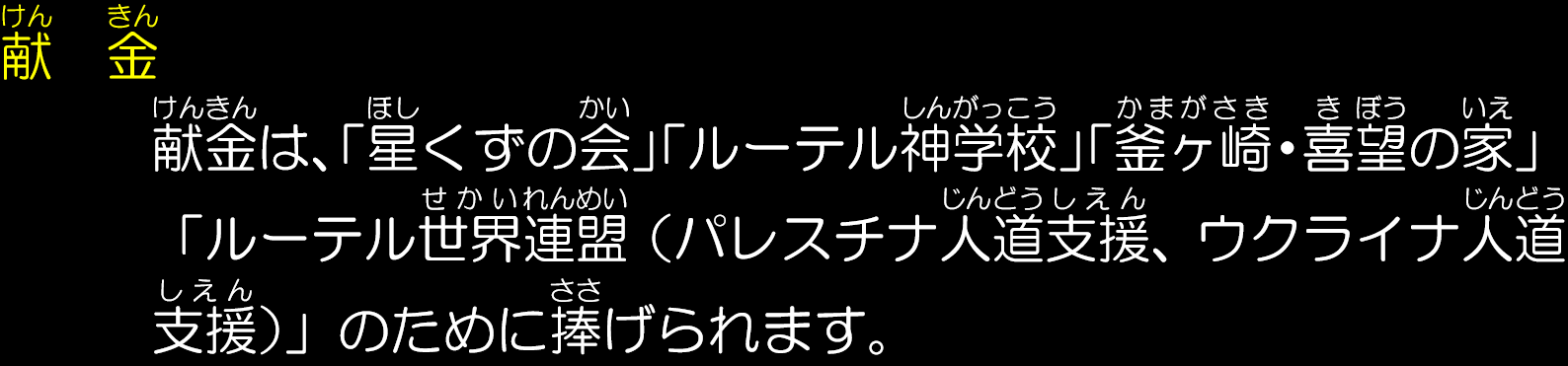 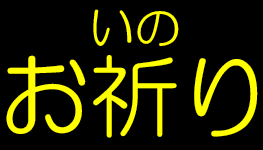 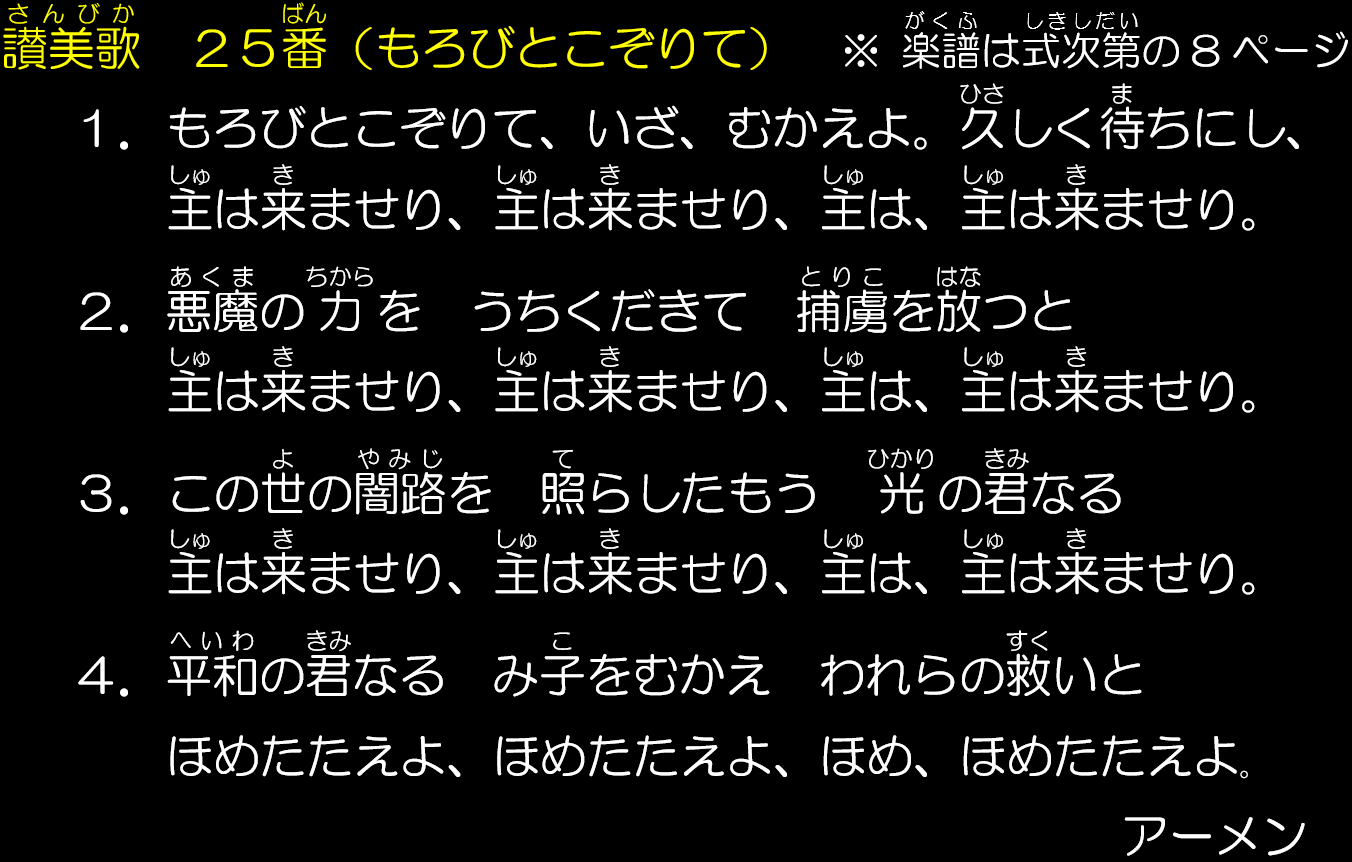 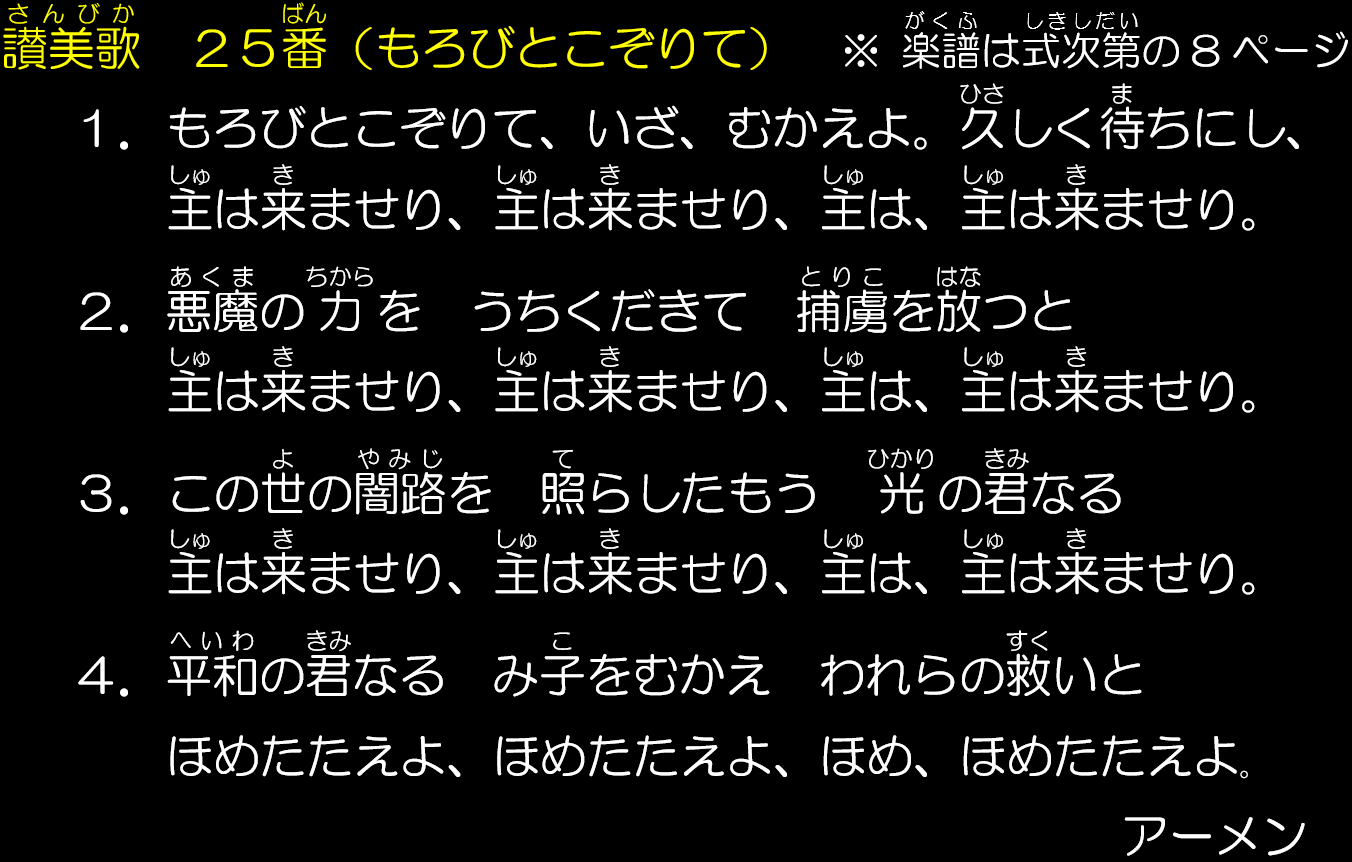 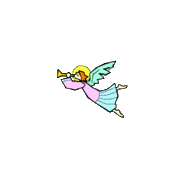 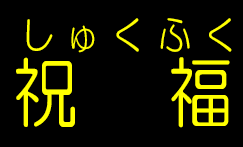 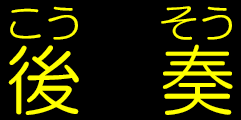 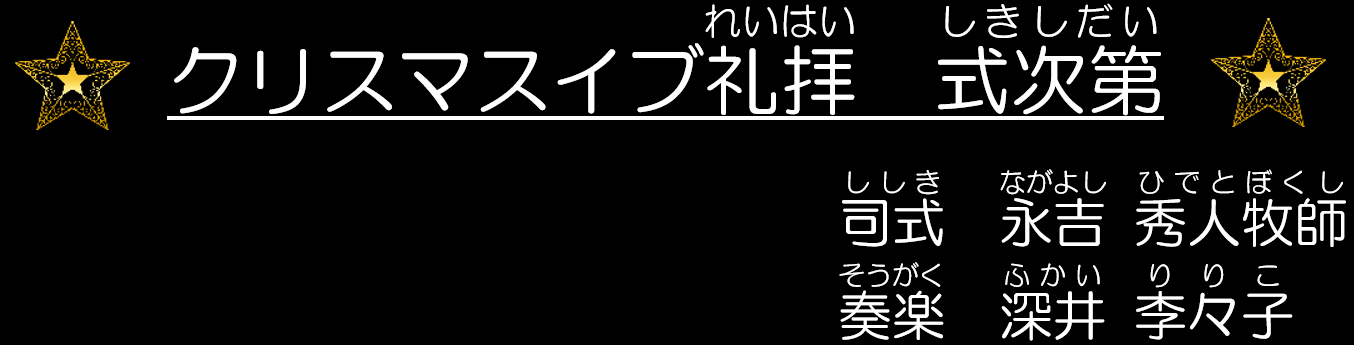 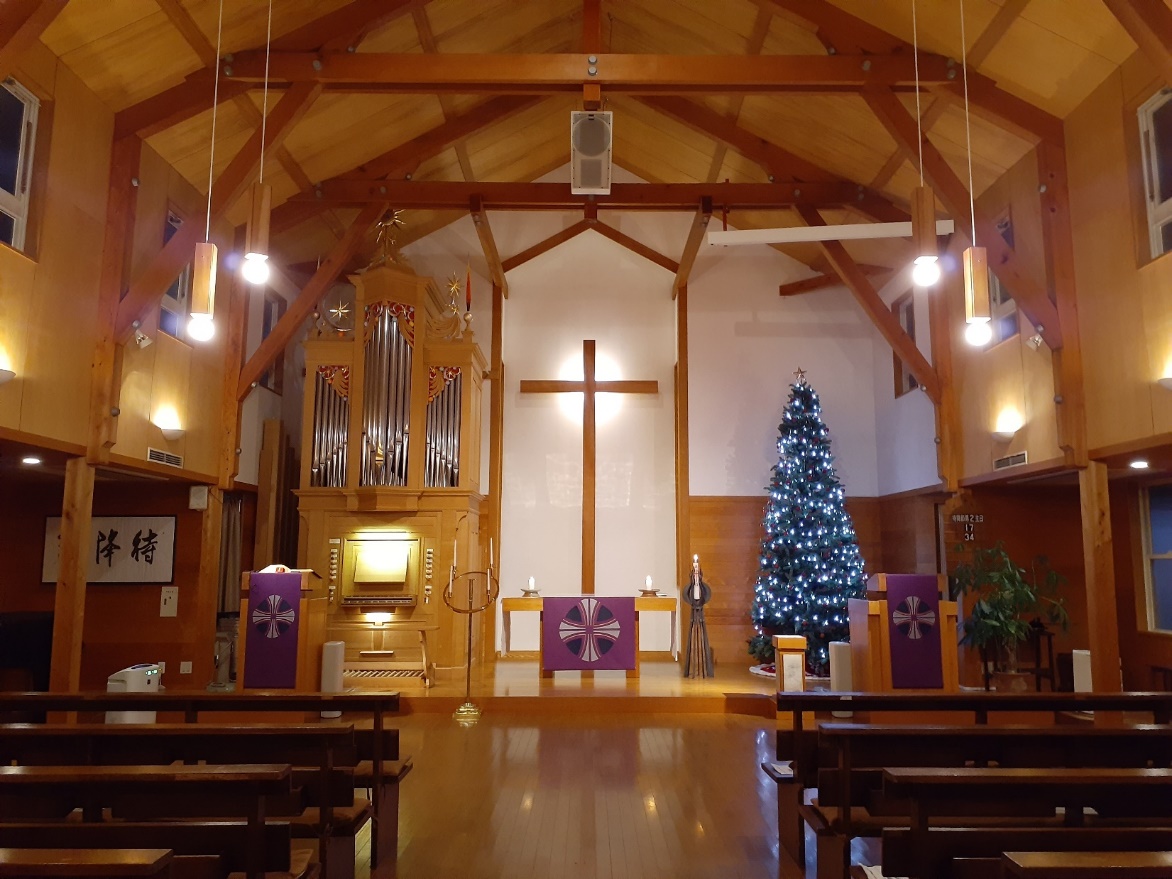 2023年12月24日